DSC (Differential Scanning Calorimetry)
Prepared by 
Pratima Katiyar
School of pharmaceutical Sciences
Content
Introduction
Principle
Classification
Introduction
(DSC) is one of the thermal analysis techniques.

 For DSC analysis only few mg material is required.
Principle
In this techniques measure the differences in heat flow between a specimen and reference are measured against the temperature or time while the specimen is continuously heated under controlled conditions
Classification
1. Power Compensated DSC:  
both reference and sample are heated separately under different furnace. Difference of temperature between reference and sample is maintained at zero.

2.Heat Compensated DSC :
	Here, both the reference and sample are heated under the same furnace. The difference between the temperatures of the reference and sample is recorded and converted into a power difference and plotted against time or temperature.
Applications
For DSC analysis only few mg material is required. 
It is the most used thermal technique due to its speed, availability and simplicity. 
DSC technique is used for quantitative analysis. 
These measurements give both quantitative as well as qualitative information regarding the physical and chemical changes which involves endothermic and exothermic processes or variations in heat capacity of the sample.
Reference
Thermal Methods. In: Chatwal GR, Anand SK. Instrumental Methods of Chemical Analysis. Fifth Edition: Himalaya Publication House, 2002. P.2.701 2.749-2.751 
2. Thermal Analysis. In:Willard HH, Merritt LL, Dean JA, Settle FA. Instrumental Methods of Analysis. Seventh edition: CBS publishers,2012.p. 761. 
3. Freire E. Differential scanning calorimetry. Methods Mol Biol. 1995; 40: 191-218. 
4. Thermal Methods. In: Skoog DA, Holler FJ, Crouch SR. Instrumental Analysis. India edition: Cengage Learning, 2011.p. 982,983,984 
5. http://www.photometrics.net/DSC.html 
6. http://www.uzaktanegitimplatformu.com/UEP/uep_ylisans/ey2/ey2_download/DSC%2520Thermal2.pdf&sa=U&EI=8YxXU6Xsl9TTsAS8qoHIBA&ved=OCA0QFjAB&usg=AFQjCNEen7ydZppWT17EAOJVyCO2ouomZw 
7. Grega Klancnik, Jozef Medved, Primoz Mrvar. Differential thermal analysis (DTA) and differential scanning calorimetry (DSC) as a method of material investigation. RMZ – Materials and Geoenvironment. 2010;1(57):127–142. 
8. http://personal.cityu.edu.hk/~bhtan/PerkinElmerThermal.ppt
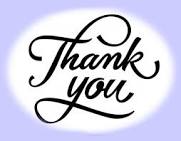